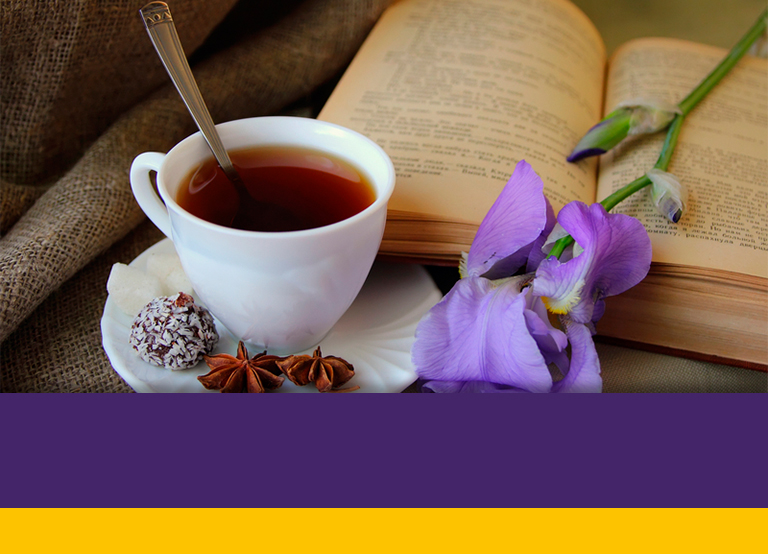 Women Discovering Jesus
General Conference
Women's Ministries Department
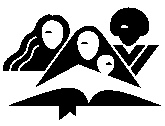 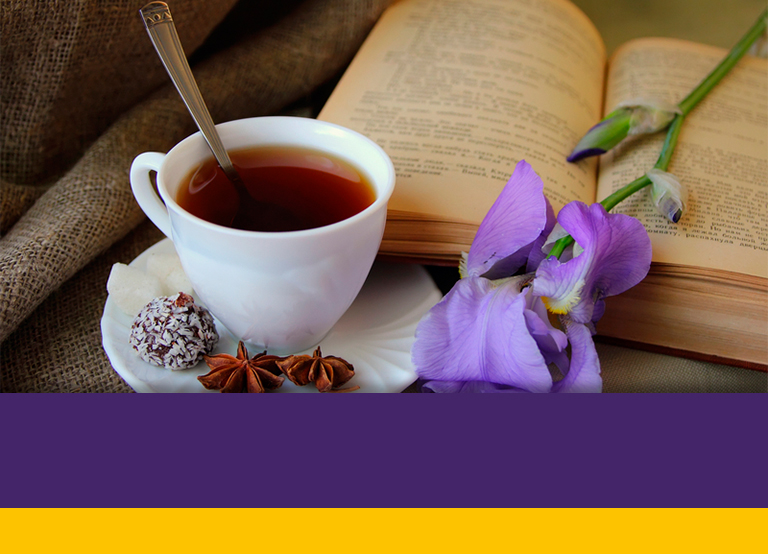 Lesson NineJesus is My Defender
[Speaker Notes: INTRODUCTION
 
Janette hurried toward home, her braids flying behind her.  Only a few yards back, a bigger boy taunted her.  He had done this before, and Janette was frightened.  She knew no reason for this boy’s cruelty, only that he made fun of her poor clothes and rundown house.  He was always threatening to do unkind things to her.
 
Just as the bully was getting closer, a teenage girl stepped out of a doorway and fell into step beside Janette. Putting an arm around the younger girl, she called back over her shoulder, “Just go back where you belong!  This little girl is my friend, and you know better than to torment my friends!”
 
To Janette’s surprise, the boy soon disappeared around a corner.  Looking up into the older girl’s face, she whispered, “Oh, I thank you!  But how can you be my friend?  I never even saw you before!”
 
With a smile the girl replied, “I’m your friend because I want to be, and because you need one.  I don’t think that boy will bother you again, but if he does, or if anyone else does, you just knock on that door where I came out.  Everybody knows me, and they won’t hurt you when they know I am your defender.”
 
There are at least two ways to define the word defender.  One is to serve as guard and protect, such as Janette’s teenage friend did for her.  Another way to defend is in a court of law, where there is a defense attorney; one who provides vindication for the accused, justifying his or her behavior.  In this lesson, we will consider Jesus in both roles as defender and defense attorney.]
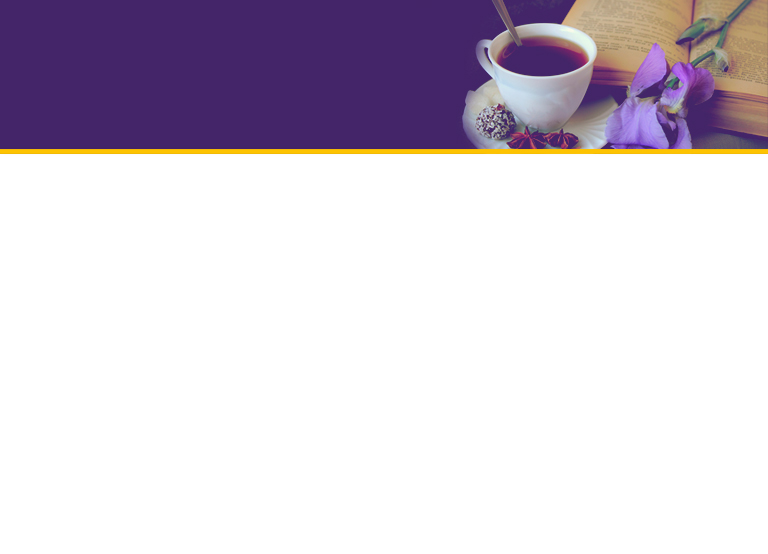 JESUS
1. What did John call Jesus in John 1:14?

2. What does John say that the Word, or Jesus, did “in the beginning?”  (John 1:1-3).
[Speaker Notes: In previous lessons, we have seen some of the prophecies that pointed to the birth of Jesus.  Through Bible teaching, we know that Jesus existed as the Son of God from the beginning in heaven.  
 
1. What did John call Jesus in John 1:14?
 
2. What does John say that the Word, or Jesus, did “in the beginning?”  (John 1:1-3).
 
 
 How does John show the relationship between God the Father and God the Son (Jesus)?  (John 1:1).]
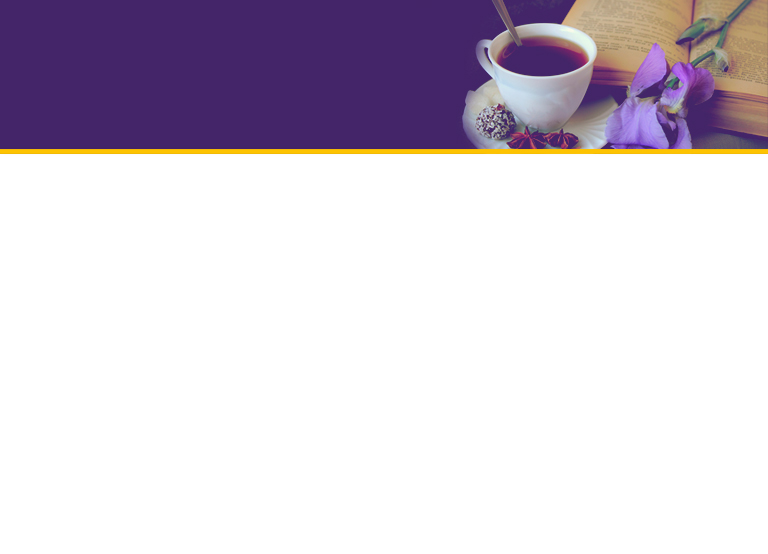 4. Do you see how verses of the Old Testament which mention God could refer to Jesus?
 
 5. How did David, the writer of many of the Psalms, view the Lord?  (Psalm 5:11,12; 89:18).  
 
 6. What did Jesus warn His disciples that they would have in this world?  (John 16:33).
 
 7. Why did He say they should be of good cheer?  
(John 16:33).
[Speaker Notes: 4. Do you see how verses of the Old Testament which mention God could refer to Jesus?
 
5. How did David, the writer of many of the Psalms, view the Lord?  (Psalm 5:11,12; 89:18).  
 
6. What did Jesus warn His disciples that they would have in this world?  (John 16:33).

7. Why did He say they should be of good cheer?  (John 16:33).]
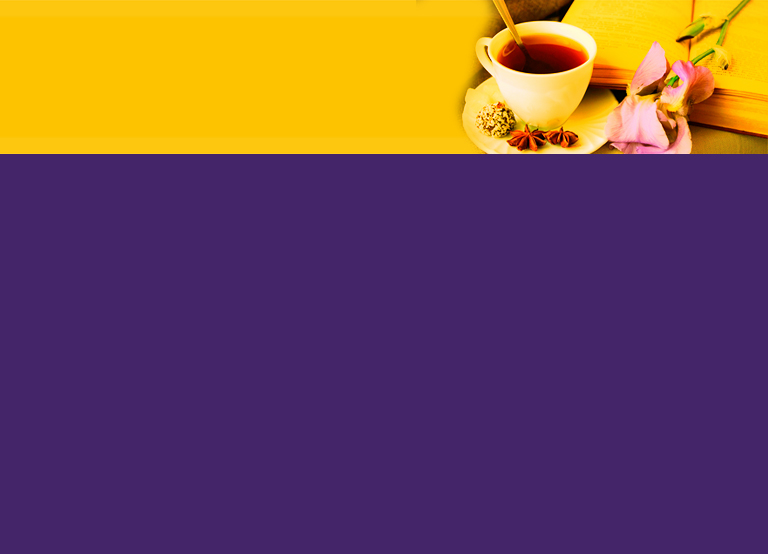 “...by passing over the ground which man must travel, our Lord has prepared the way for us to overcome.  It is not His will that we should be placed at a disadvantage in the conflict with Satan.  He would not have us intimidated and discouraged by the assaults of the serpent [Satan].  ‘Be of good cheer,’ He says, ‘I have overcome the world’” 
(Ellen White, The Desire of Ages, p. 122).
[Speaker Notes: “...by passing over the ground which man must travel, our Lord has prepared the way for us to overcome.  It is not His will that we should be placed at a disadvantage in the conflict with Satan.  He would not have us intimidated and discouraged by the assaults of the serpent [Satan].  ‘Be of good cheer,’ He says, ‘I have overcome the world’” (Ellen White, The Desire of Ages, p. 122).]
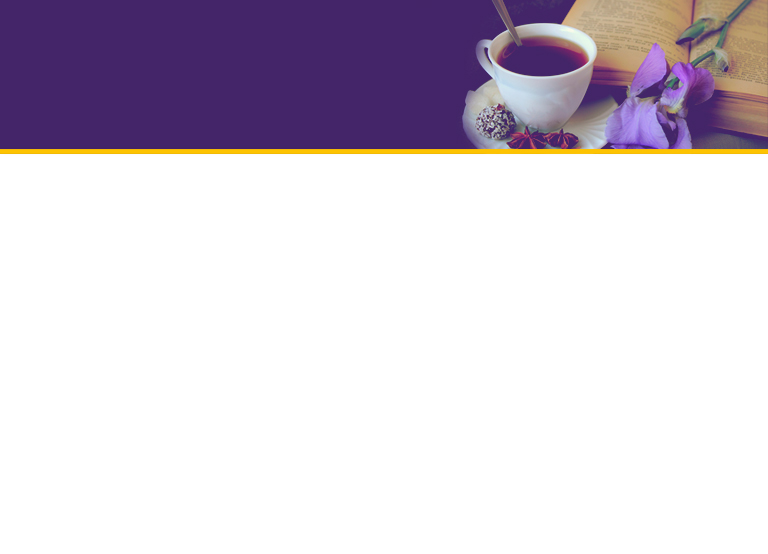 IN A COURT OF LAW
8. In this story what was Jesus doing?
 9. Who was there who needed special help?
 10. What did Jesus do?
[Speaker Notes: Some of us are fascinated by the ways in which laws are enforced.  In many lands, being accused of criminal behavior means that a person must be “tried” in a court for the crime.  That person is tried in front of a judge and perhaps a jury to decide whether or not she actually committed the crime, and if so, what the punishment must be.  It is very important to have a good defense attorney to plead the case of the accused.  The defense attorney usually tries to prove that the client is innocent, or should at least have a very light punishment.  Unfortunately, not all attorneys are honest, and some use dishonest ways to assure that their clients have no punishment at all.  When this happens, the accused often pays the lawyer a very large sum of money.
 
It is also true that sometimes the prosecuting attorney is not an honest person, and will try very hard to prove that an innocent person is guilty.  This was the way it was in the time of Jesus.  Some of the priests and pharisees wanted to get rid of Jesus, so they used every excuse they could find against Him.  Read about one such instance in Luke 13:10-17.

8. In this story what was Jesus doing? 
9. Who was there who needed special help?
10. What did Jesus do?]
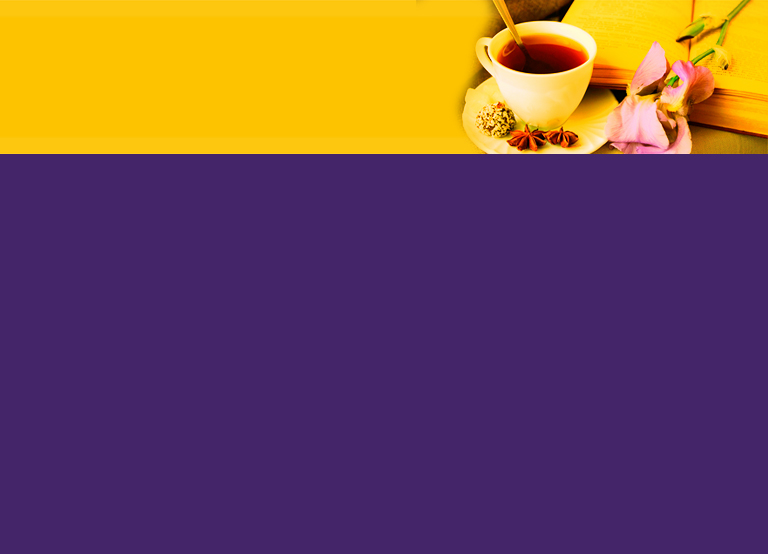 11. How did the man in charge of the synagogue react?
12. How did Jesus defend the woman and His own action?  (verses 15 and 16).
[Speaker Notes: 11. How did the man in charge of the synagogue react?

12. How did Jesus defend the woman and His own action?  (verses 15 and 16).
 
Verse 17 (NIV) says, “When he said this, all his opponents were humiliated, but the people were delighted with all the wonderful things he was doing.”  While Jesus would never unnecessarily shame anyone, it was His responsibility to show people where they were doing wrong, where they had begun to follow man’s tradition instead of God’s merciful way.
 
13. What did Paul give as a reason that we should not judge one another?  (Romans 14:10).

 14. Rather than fear that judgment day, we can take great comfort from knowing Who our Advocate (Defender) is.  Find out in 1 John 2:1.]
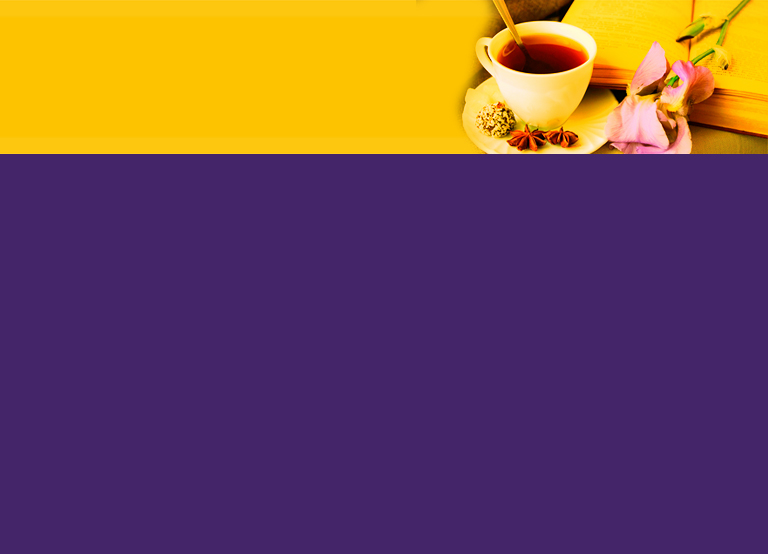 “No sooner does the child of God approach the mercy seat than he becomes the client of the great Advocate.  At his first utterance of penitence and appeal for pardon, Christ espouses his case and makes it His own, presenting the supplication before the Father as His own request...” Ask in My name,” Christ says.  AI do not say that I will pray the Father for you; for the Father Himself loveth you, because you have loved Me.”  
(Ellen White, Testimonies for the Church, vol. 6, p. 364, emphasis supplied).
[Speaker Notes: “No sooner does the child of God approach the mercy seat than he becomes the client of the great Advocate.  At his first utterance of penitence and appeal for pardon, Christ espouses his case and makes it His own, presenting the supplication before the Father as His own request...” Ask in My name,” Christ says.  AI do not say that I will pray the Father for you; for the Father Himself loveth you, because you have loved Me.”  (Ellen White, Testimonies for the Church, vol. 6, p. 364, emphasis supplied).
 
In lesson ten, we shall see that Jesus is not only our great Defender, He is also our Magistrate.  Isn’t that exciting news?]
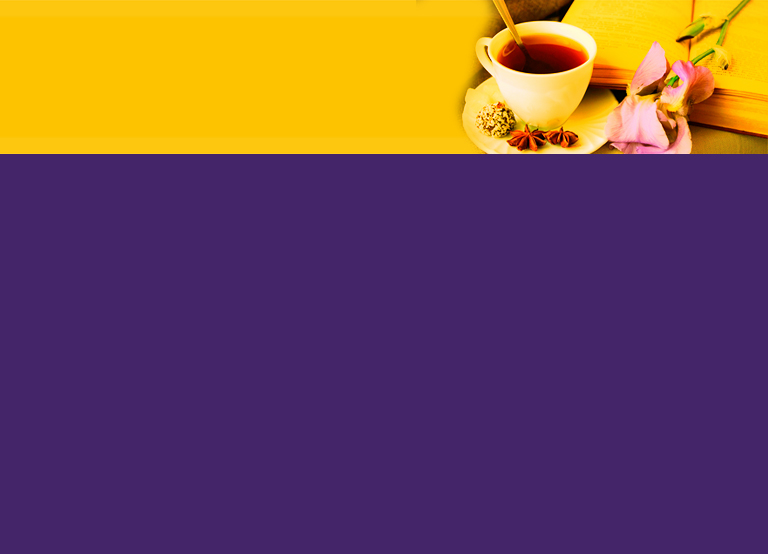 JESUS IS THE GREAT DEFENDER, WHO WILL NOT ALLOW ME TO BE TRIED BEYOND THAT WHICH HE CAN HELP ME TO STAND.
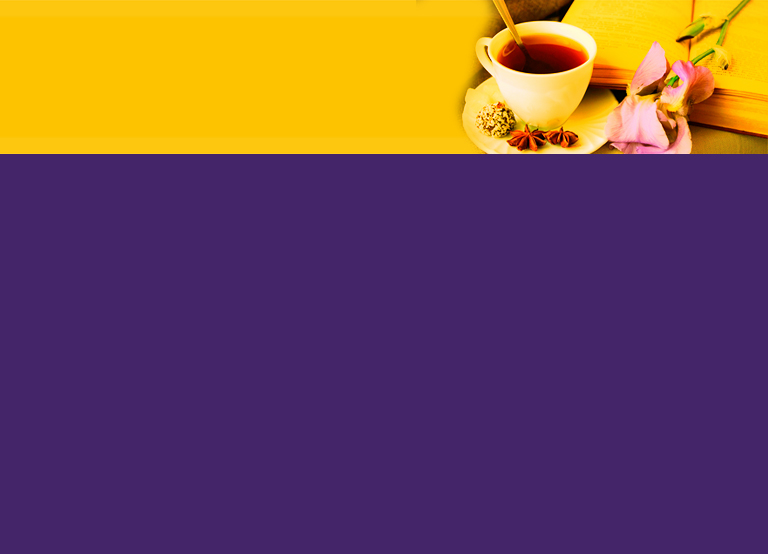 No temptation has seized you
except what is common to man.
And God is faithful;
He will not let you be tempted
beyond what you can bear.
But when you are tempted, 
He will also provide a way out
so that you can stand up under it.
 I Corinthians 10:13, NIV
[Speaker Notes: No temptation has seized you
except what is common to man.
And God is faithful;
He will not let you be tempted
beyond what you can bear.
But when you are tempted, 
He will also provide a way out
so that you can stand up under it.
 
I Corinthians 10:13, NIV]